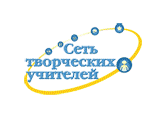 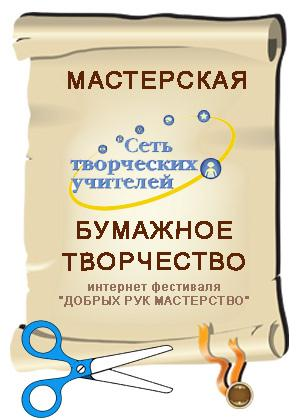 Интернет-мастерская  «Бумажные технологии от А до Я»
Иванова Елена Владимировна,  
  учитель начальных классов 
ОПФ МОУ «СОШ №1 р.п.Татищево 
в д. Македоновка
Татищевского района
Саратовской области
Зачётная работа  по мастер классу М.И.Журавлёвой«Образ птицы в технике вытынанки»
Работы по шаблону М.И.Журавлёвой
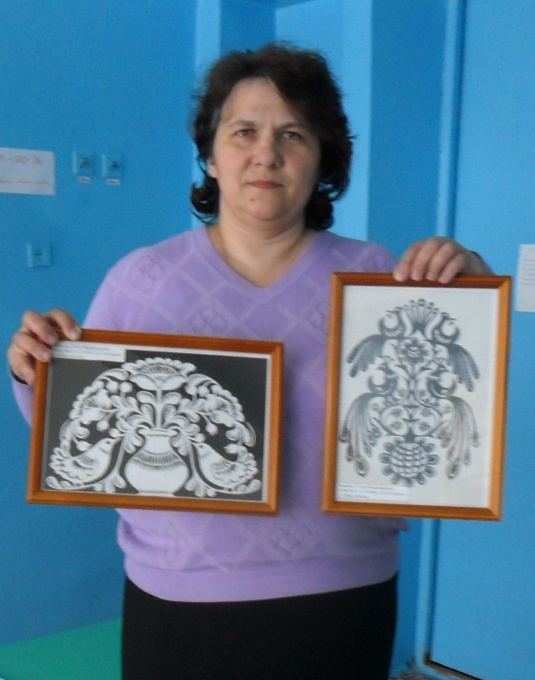 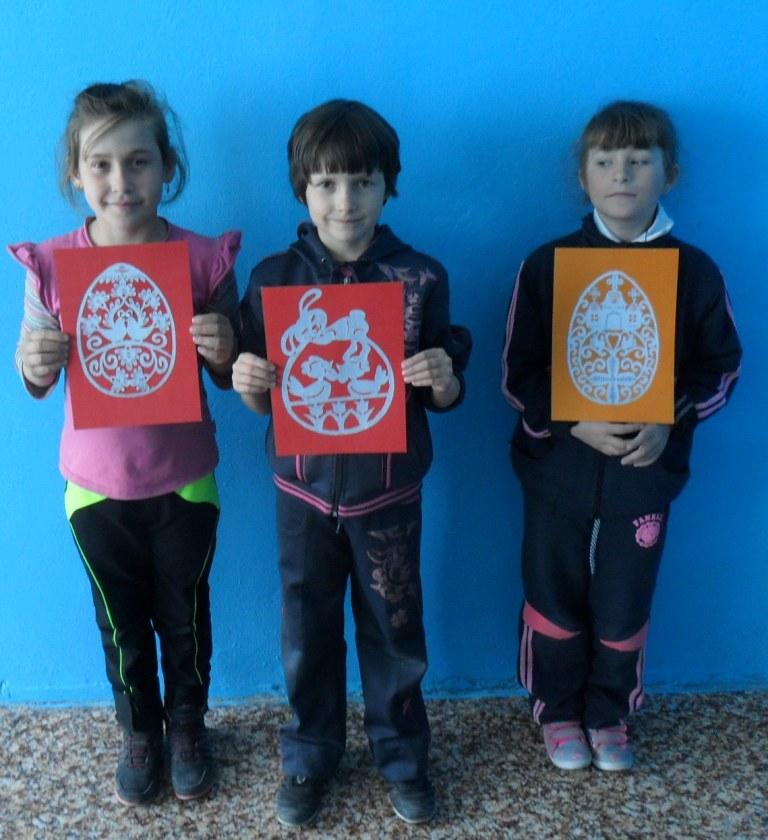 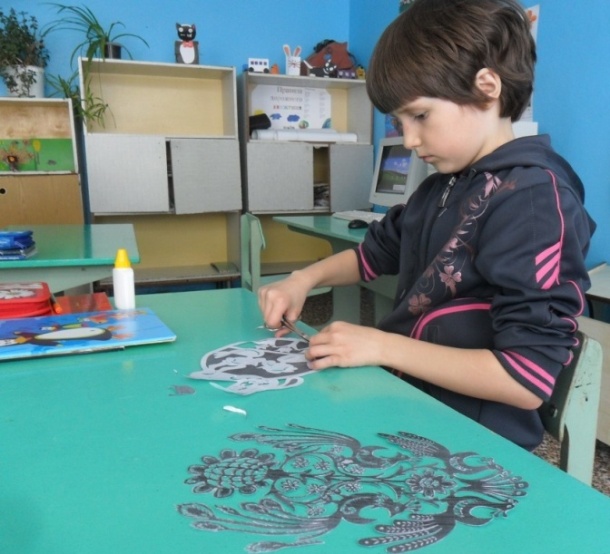 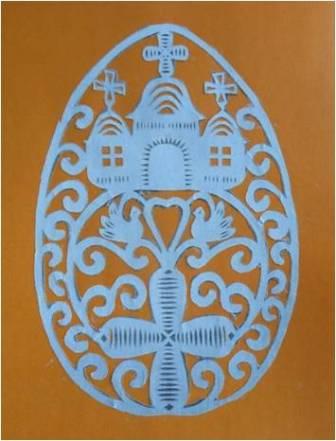 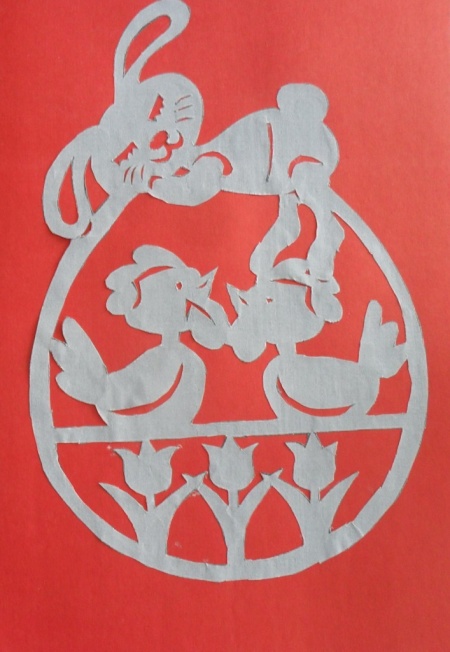 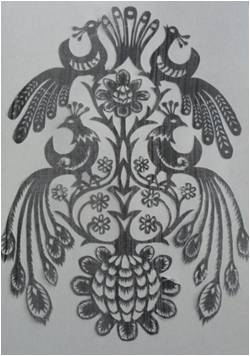 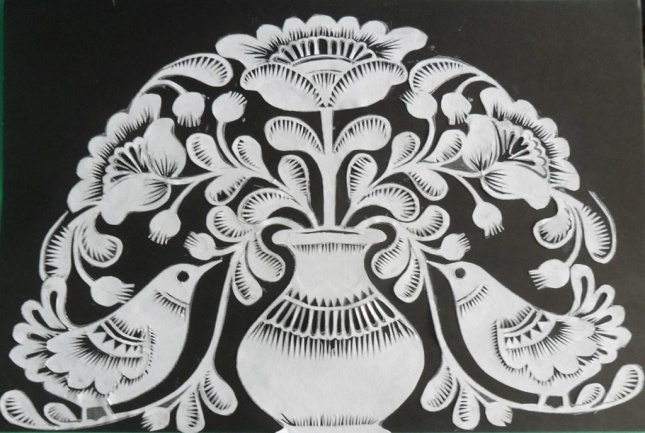 Работа Ивановой Е.В.
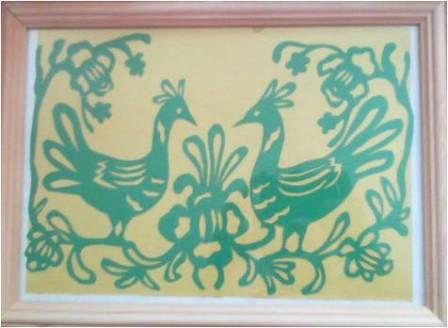 Зачётная работаизготовление цветов в технике торцевание«Цветочные фантазии»по мастер классу О.В.Ясницкой
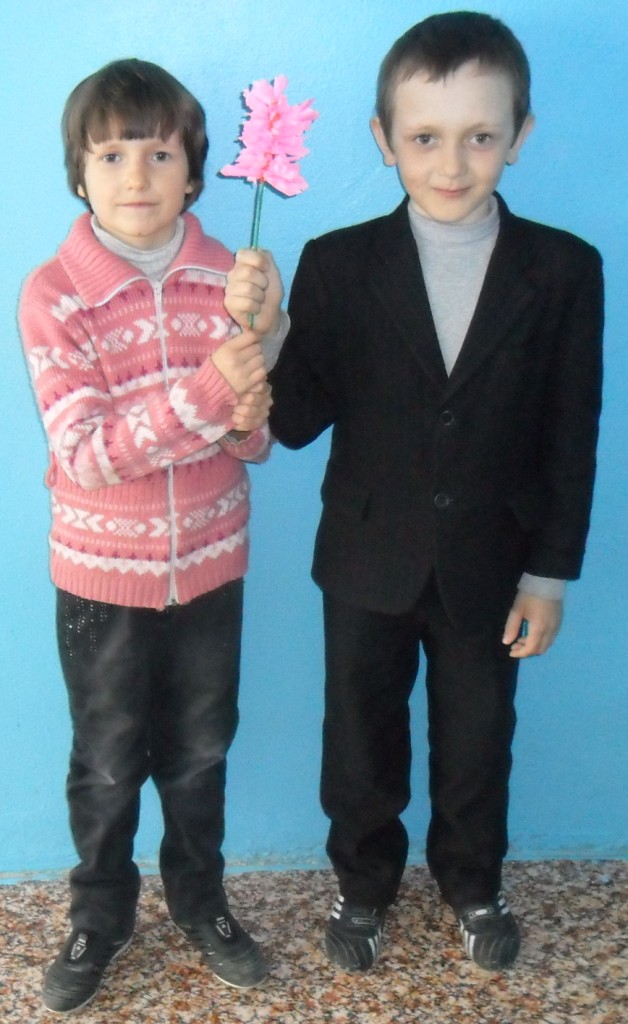 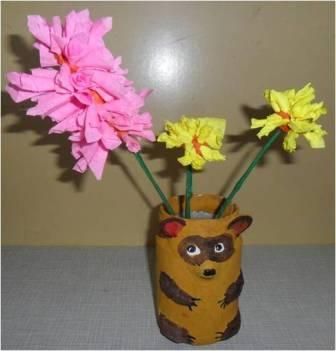 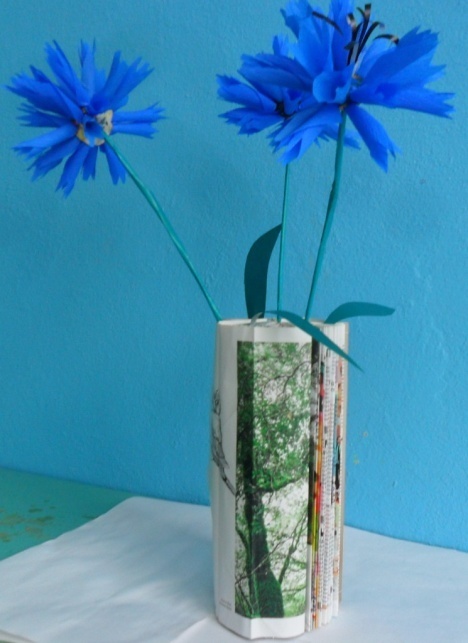 Зачётная работа«Нет живописнее русского наряда»по мастер классу Л.Н. Чалкиной
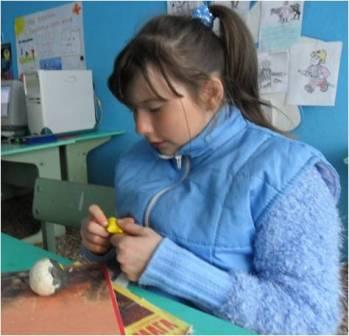 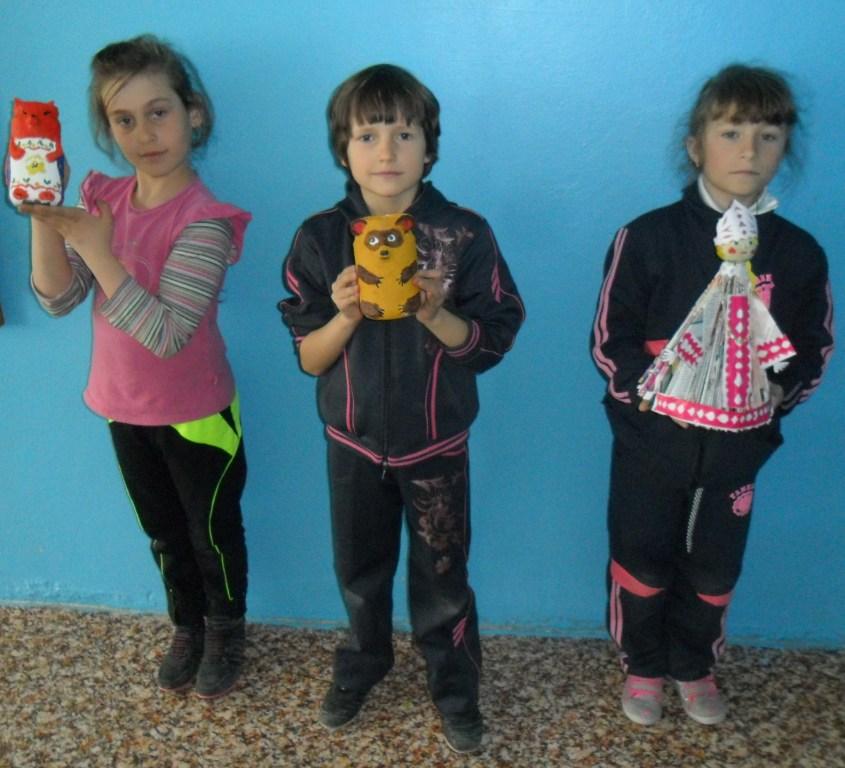 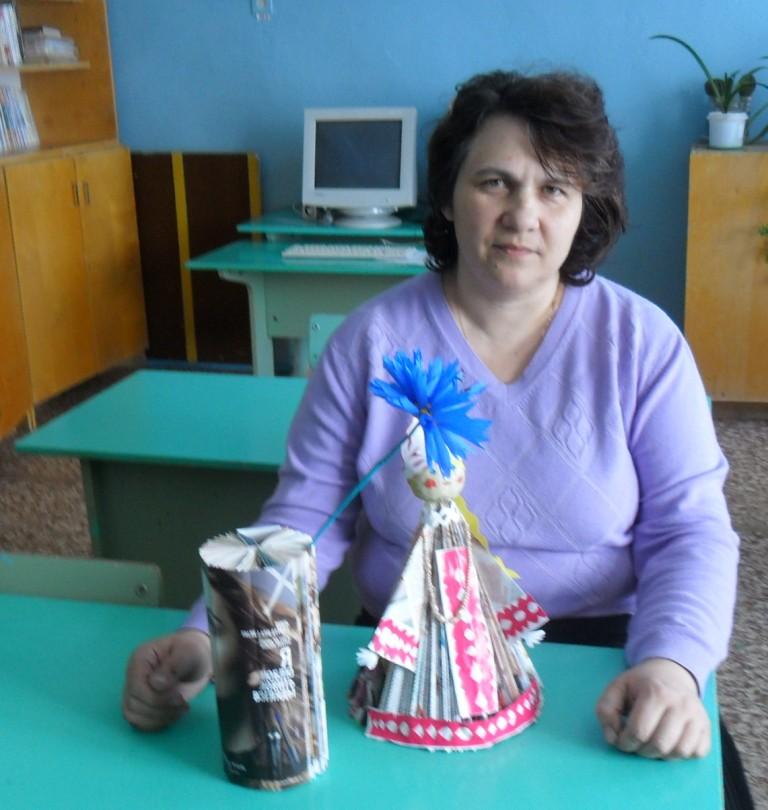 Зачётная работа  по мастер классу О.А. Кузнецовой«Превращение бумажного полотенца»
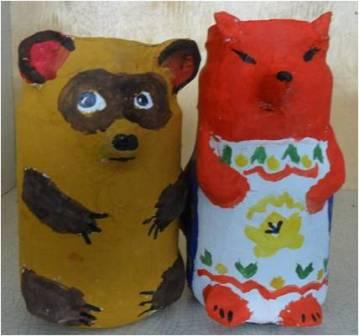 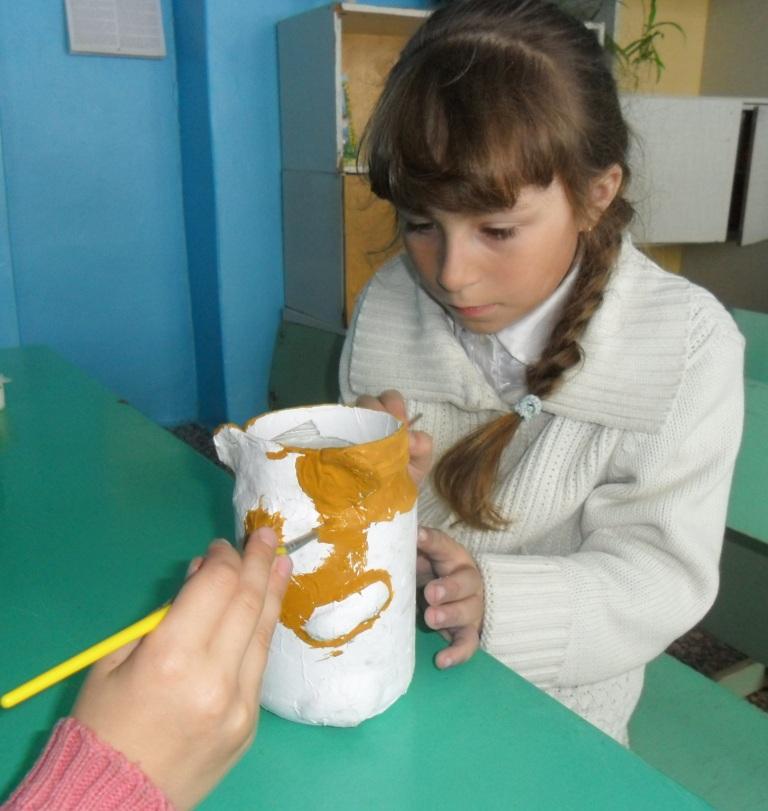 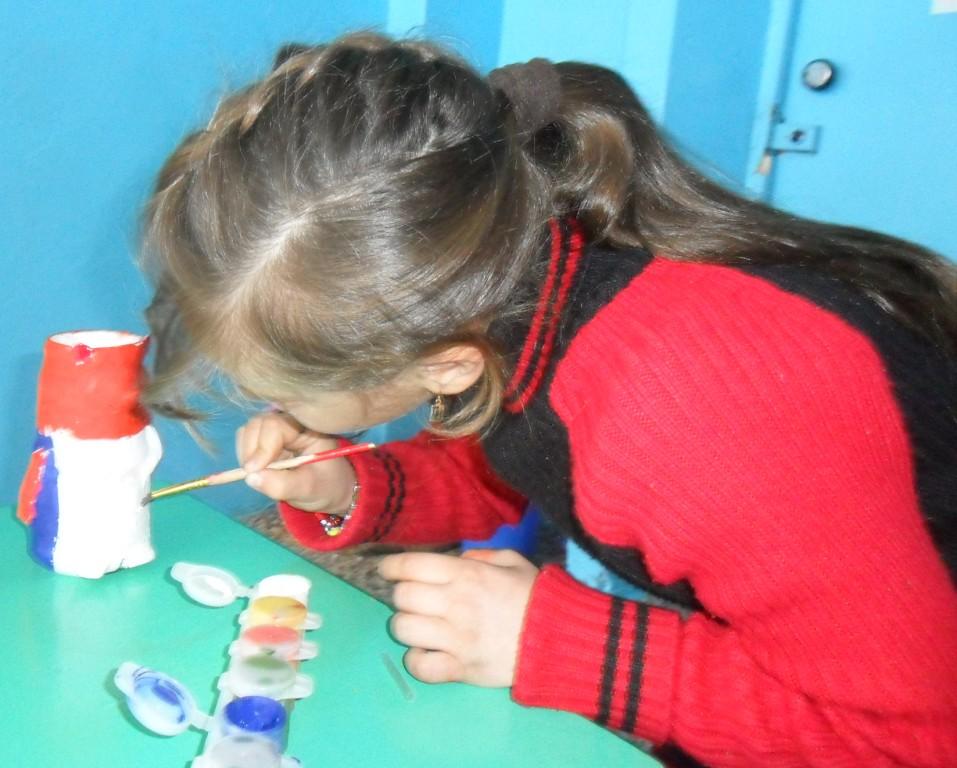 Зачётная работапо техническому моделированию«Плыла, качалась лодочка…»по мастер-классу Л.С. Левитиной
Ветер-ветерок,
Натяни парусок!
Кораблик гони -
До большой воды! 
(русская народная песенка)
Благодарю всех авторов мастер-классов за предоставление своего опыта!
Источники
http://www.metodkabinet.eu/temkollekzii/vesna_IgryMotorie.htm   
http://www.metodkabinet.eu/temkollekzii/Vesna_culture.htm  
http://vospitatel.com.ua/zaniatia/rastenia/oduvanchik.html
http://olesya-emelyanova.ru/index-piesy-vershki_i_koreshki.html